Правила власної та взаємної безпеки з цифровими пристроями. Організація робочого місця та особистого режиму роботи з цифровими пристроями.
За новою програмою Р.Б. Шияна
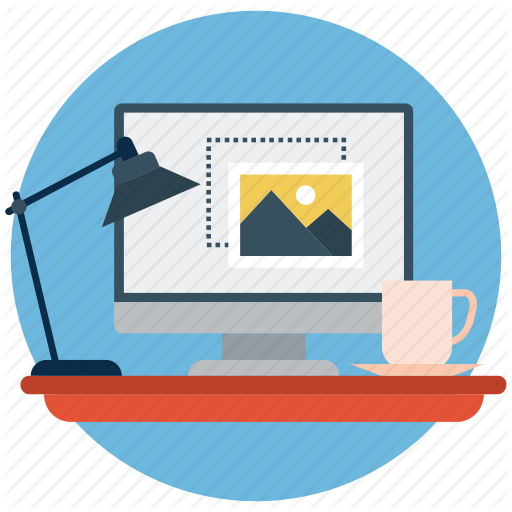 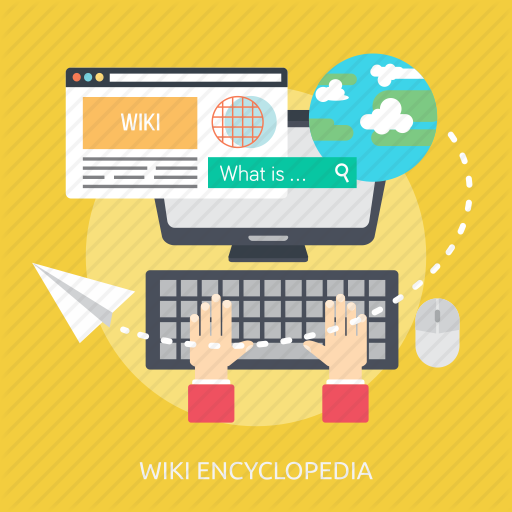 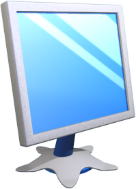 Розгадайте кросворд
2
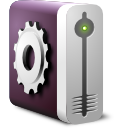 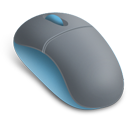 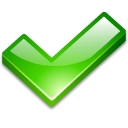 4
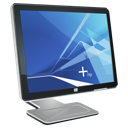 1
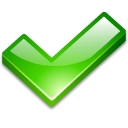 3
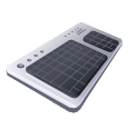 Далі
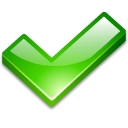 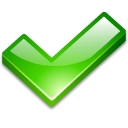 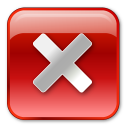 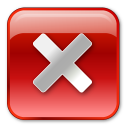 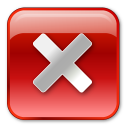 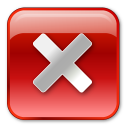 1.  У комп'ютері його називають «системний».
2. Пристрій, схожий на телевізор.
3. Пристрій введення інформації.
4. Схожа на сіру тваринку з хвостиком.
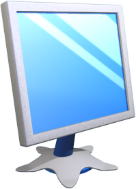 Запитання і завдання
Розгадай ребус
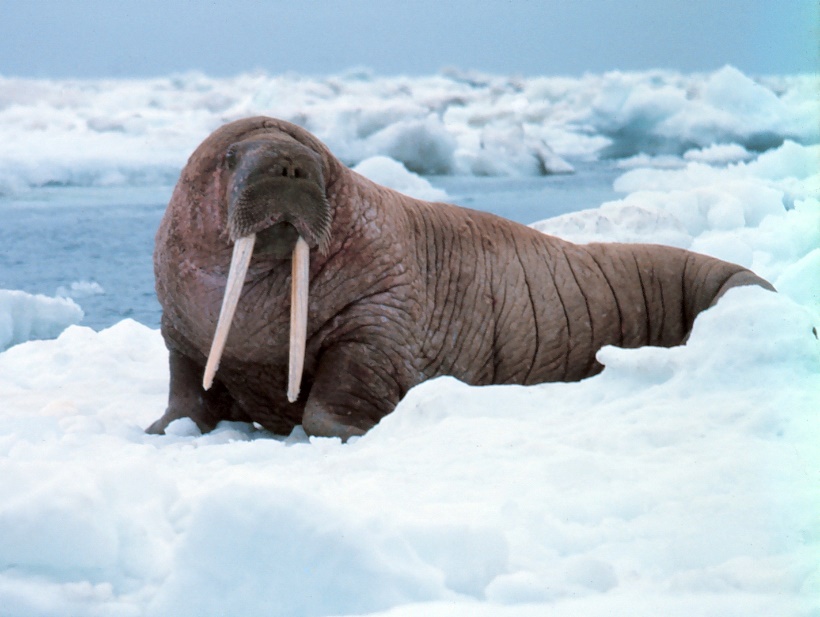 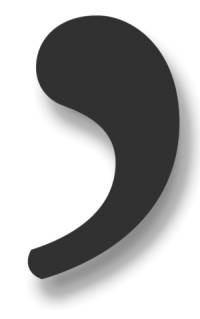 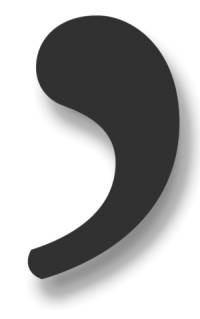 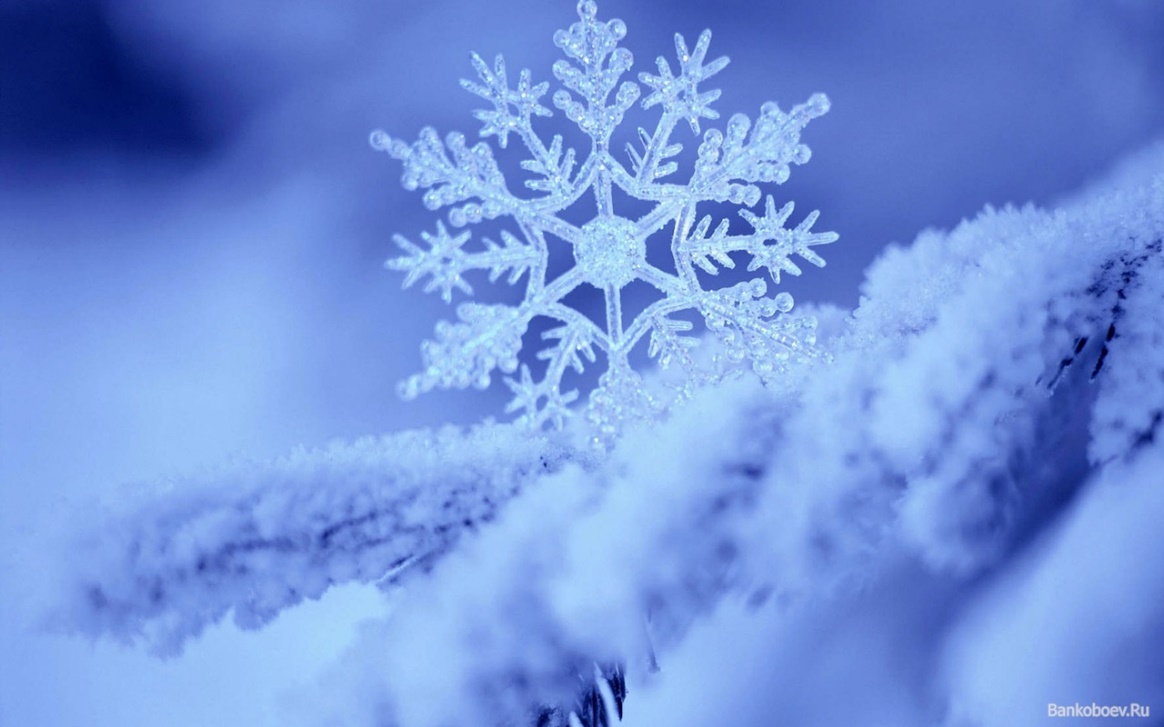 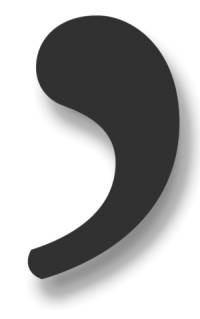 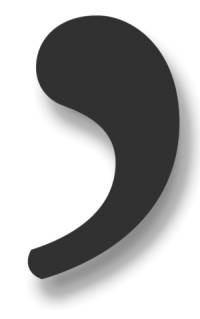 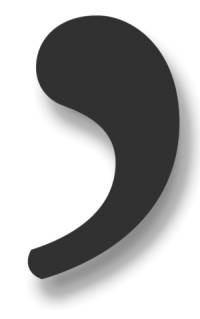 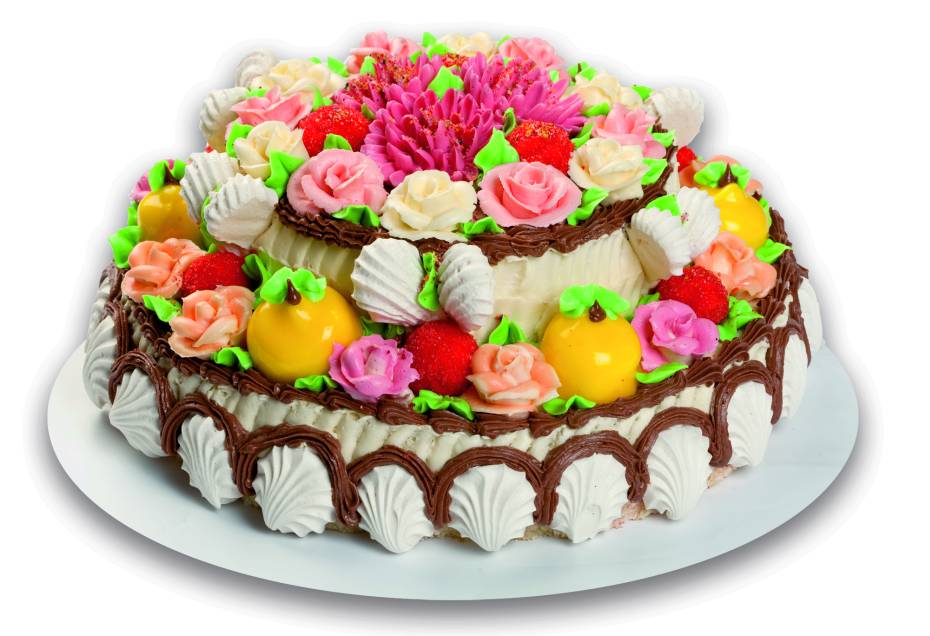 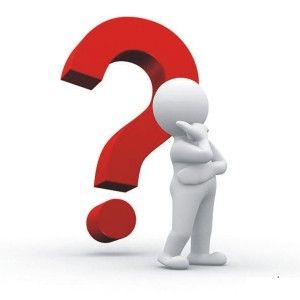 Монітор
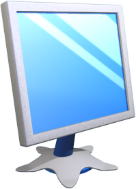 Запитання і завдання
Розгадай ребус
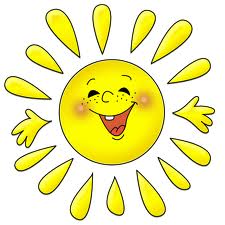 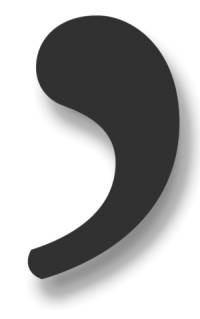 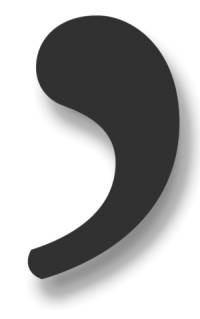 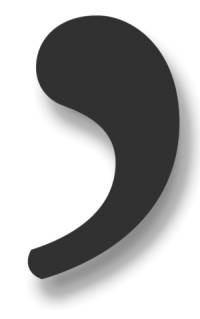 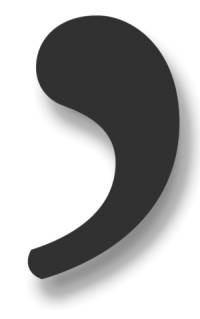 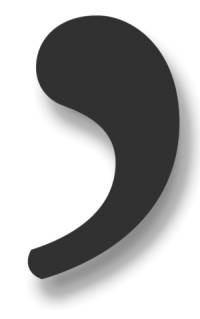 Про
40
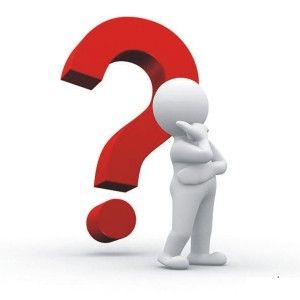 Процесор
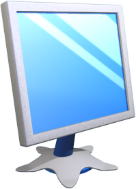 Організація робочого місця
Як раціонально організувати робоче місце?
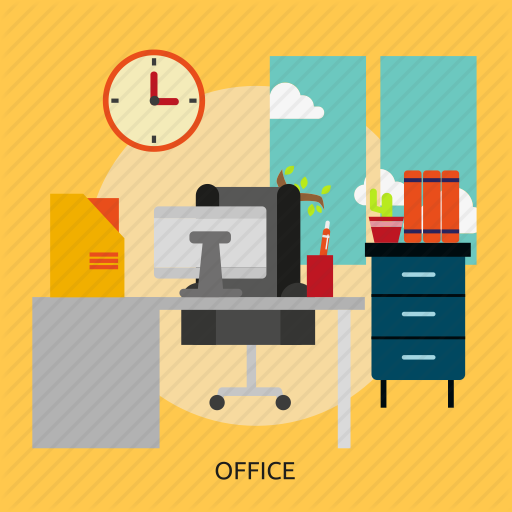 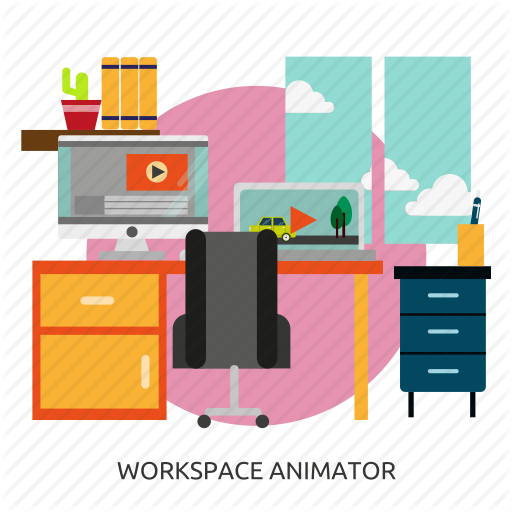 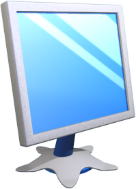 Робоче місце за комп’ютером
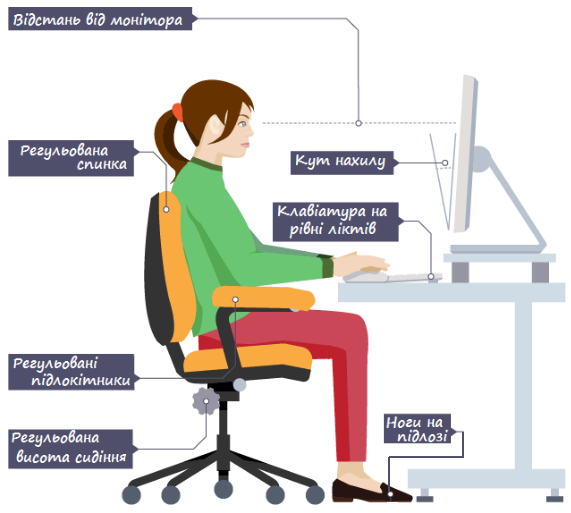 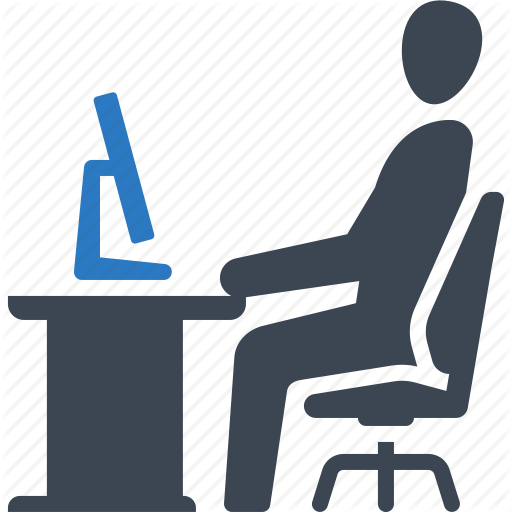 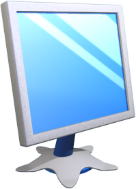 Робоче місце за комп’ютером
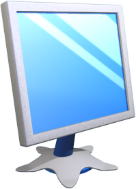 Організація робочого місця
Сидячи за комп'ютером, розташуйте навколишні предмети таким чином, щоб ви могли сидіти зручно, без напруги.
Організація робочого місця оптимальним для вас чином залежить від індивідуальних розмірів кожної людини.
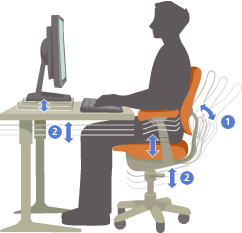 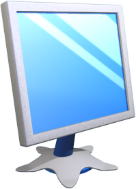 Організація робочого місця
Розмістіть клавіатуру і мишку на одному рівні, приблизно на рівні ліктів. Передпліччя повинні вільно звисати з боків.
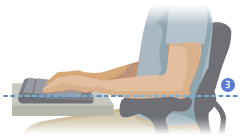 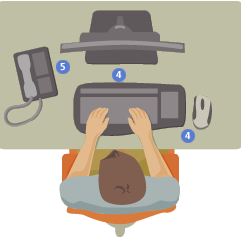 Часто використовувані предмети повинні перебувати поруч, щоб до них можна було легко дотягнутися.
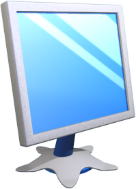 Робота з комп’ютерною мишою
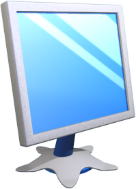 Організація робочого місця
Організація робочого місця під час робити з смартфоном або планшетом.
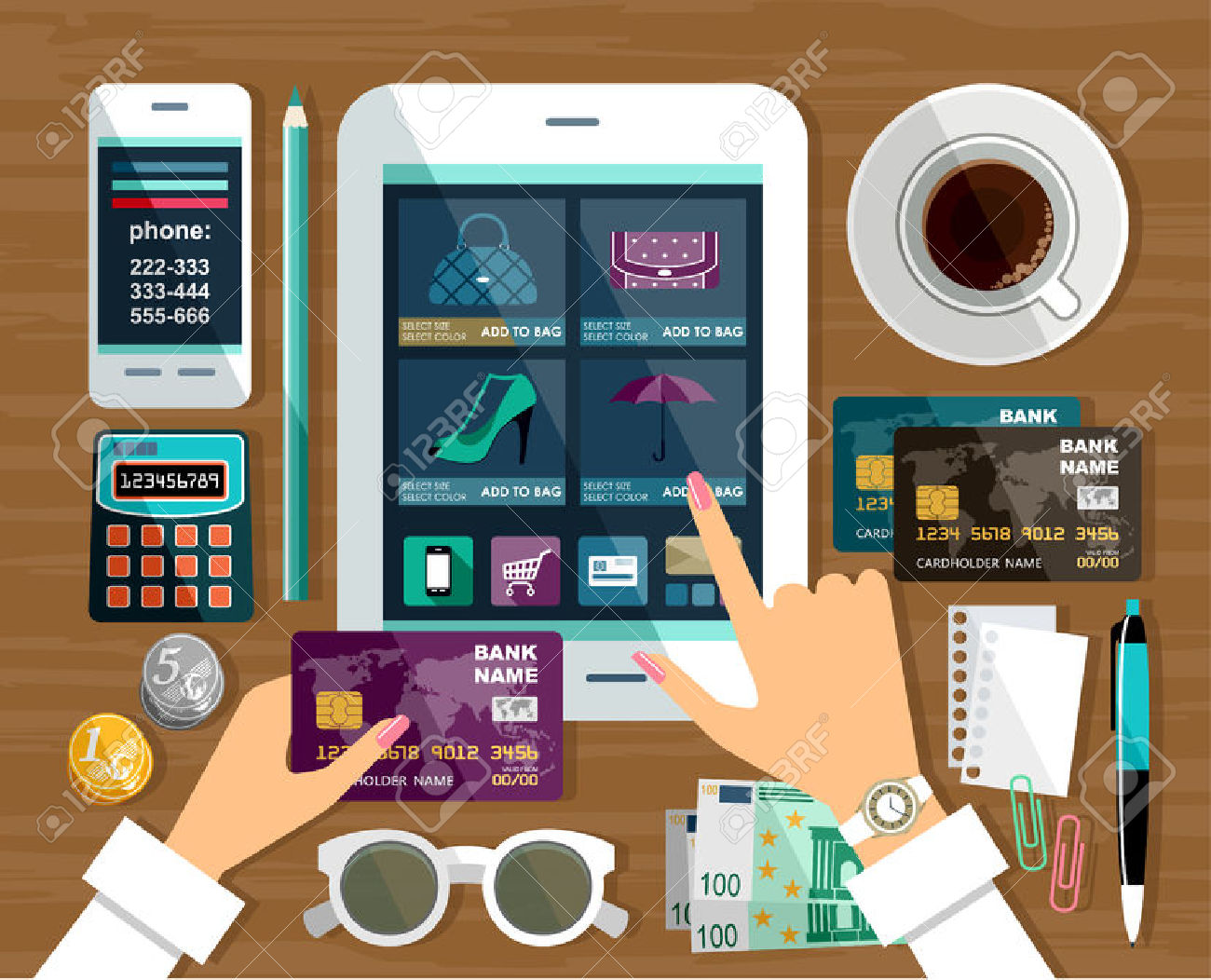 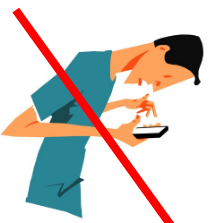 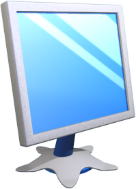 Організація робочого місця
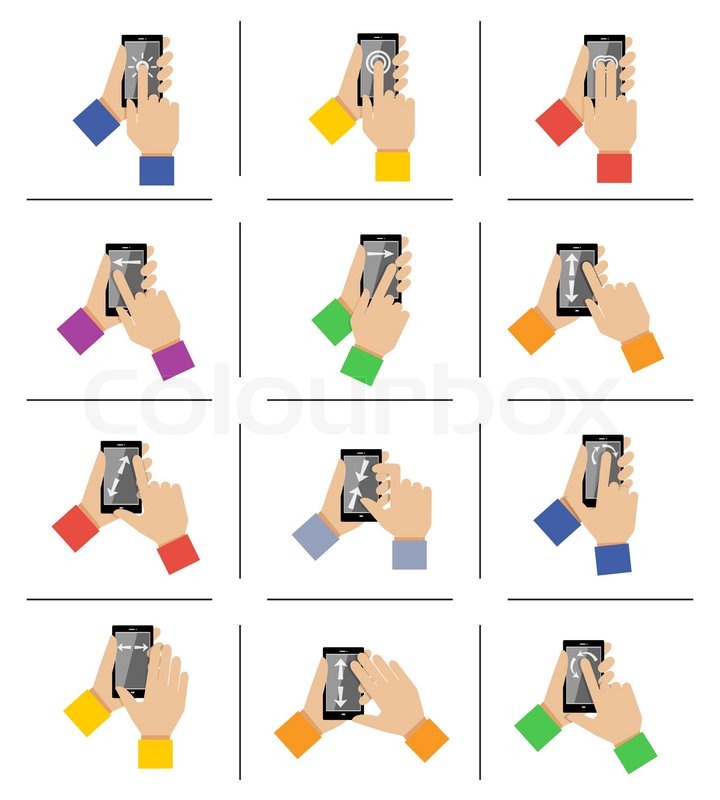 Основні жести при роботі з сенсорними пристроями (смартфоном або планшетом).
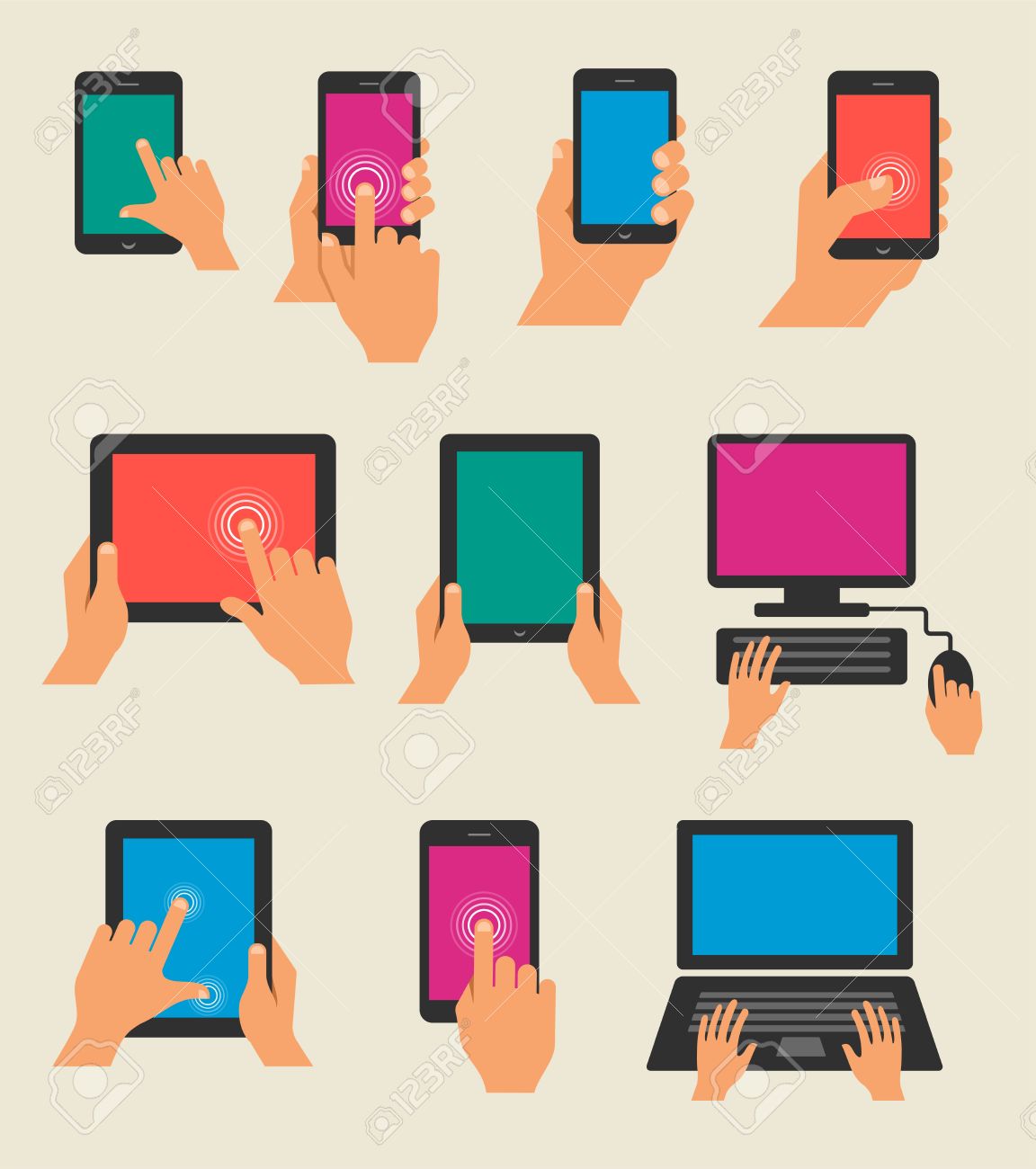 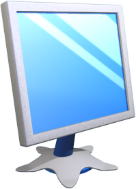 Цікавинки
А чи знаєш ти, що є такі комп’ютери, на яких з об’єктами працюють за допомогою погляду? Наприклад, ти подивився на Кошик, а вказівник уже там!
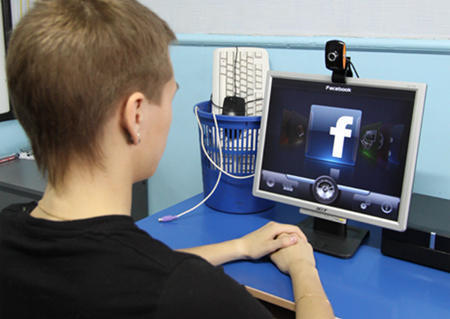 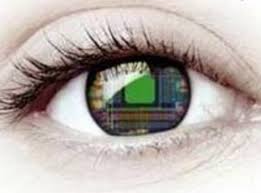 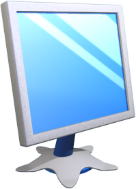 Запитання і завдання
Які ти знаєш правила безпечного користування комп’ютерними пристроями?
Які пристрої ти використовуєш для навчання?
Як раціонально організувати робоче місце під час навчання з різними пристроями?
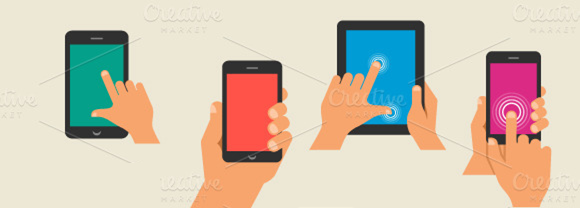 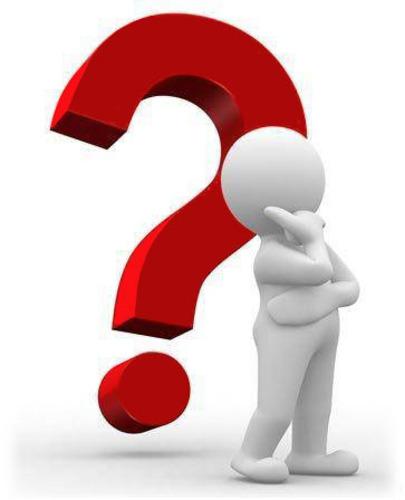 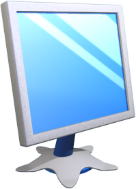 Запитання і завдання
Що можуть робити пристрої?
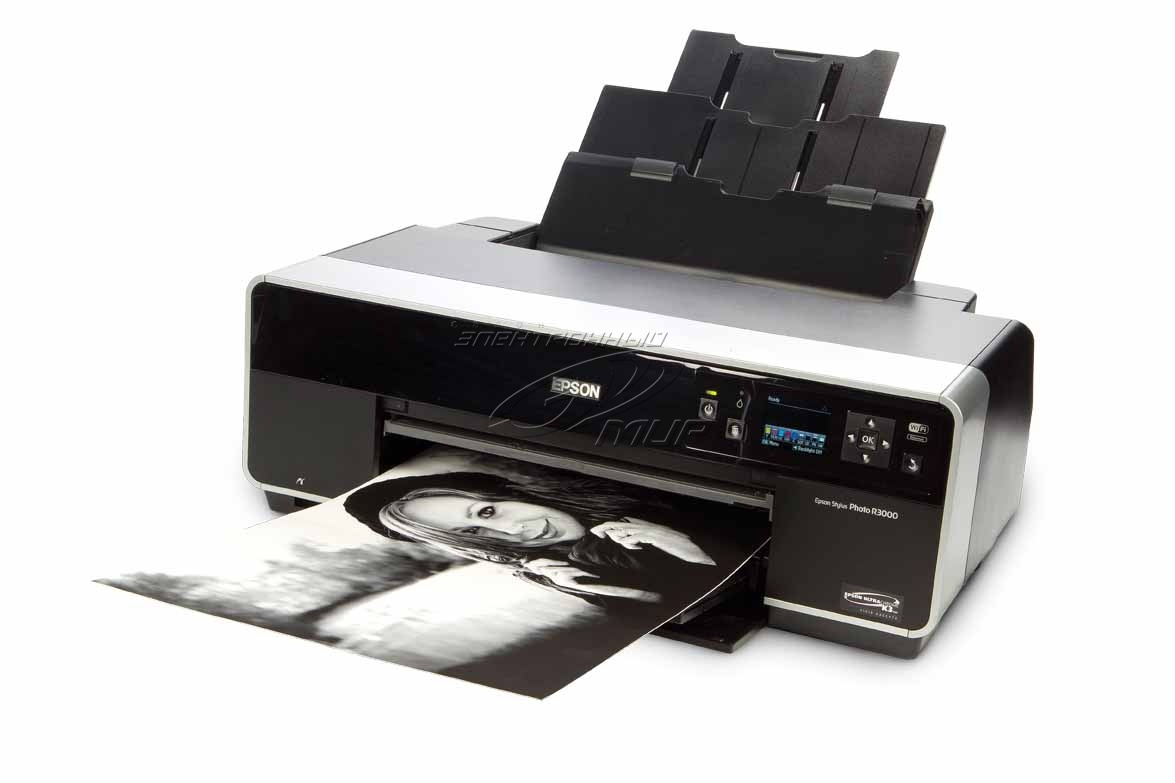 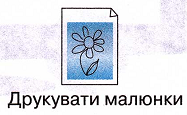 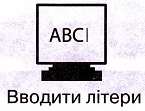 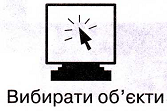 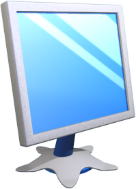 Запитання і завдання
Розв’яжи задачу. Смайликові на день народження подарували книжку, в якій 30 сторінок. Малюнки є тільки на тих сторінках, номер яких містить цифру 2. Скільки малюнків у книжці?
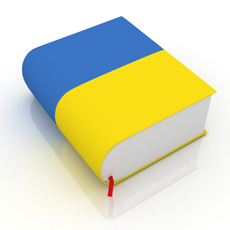 Відповідь:
12 малюнків
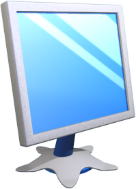 Запитання і завдання
Розгадай ребус
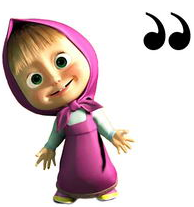 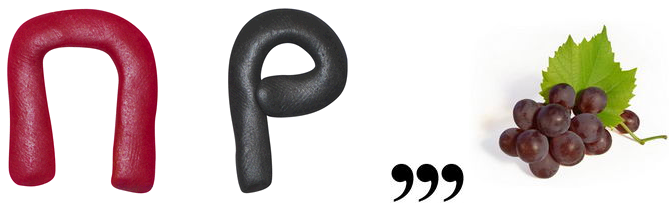 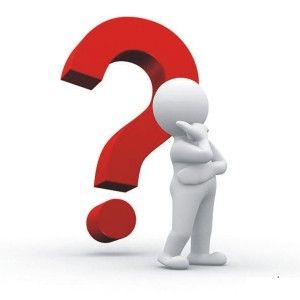 Програма
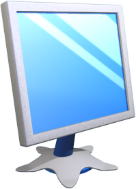 Фізкультхвилинка
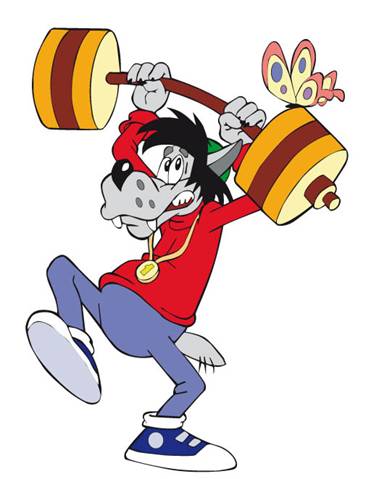 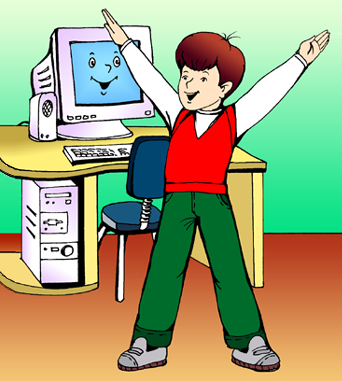 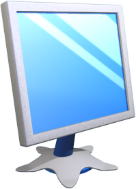 Працюємо за комп’ютером
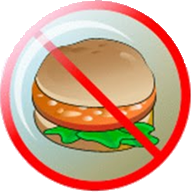 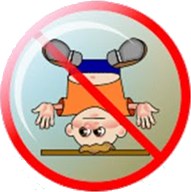 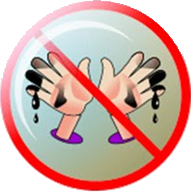 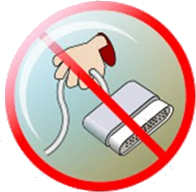 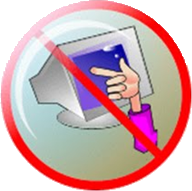 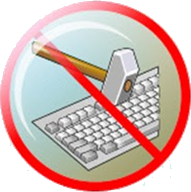 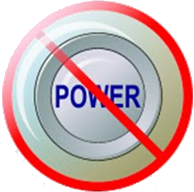 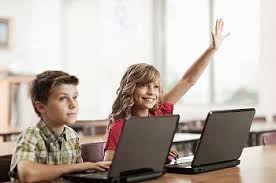 Дякую за увагу!
За новою програмою Р.Б. Шияна
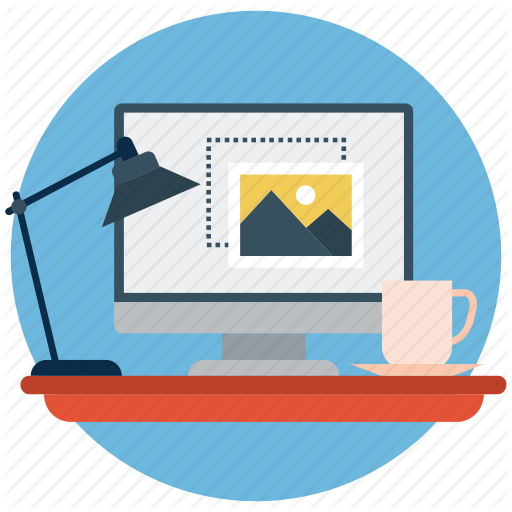 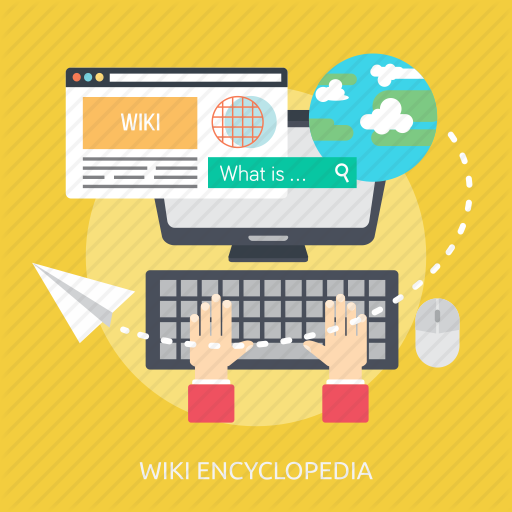